Электромагнитное излучениеУчебный проект
Работу выполнили:
Суслов Никита Михайлович 
ученик 8"б" класса 
Руководитель: 
Астафьева Е.А.,
 учитель биологии.
Проблема: негативное влияние электромагнитной энергии на организм человека.
Цель :рассказать людям о электромагнитной энергии по подробнее
Задачи : 
1.Провести опросник.
2.Подвести итоги, и подготовить доклад с презентацией в которой будет описано все о электромагнитной энергии.
3.Приготовить брошюру в которой будет кратко написана эта информация.
План работы над проектом
Организационный этап
Подготовительный этап
Практический этап
Заключительный этап
Этап подведения итогов
Этапы работы над проектом
Организационный этап
Ознакомление с особенностями  выполнения  исследовательской проектной работы;
Формулировка названия, актуальности, постановка цели и задач.
Подготовительный этап
-Нашли ,что такое элекртромагнитная энергия.
-Собрали множество информации о её влиянии.
Практический этап
Подготовка опросника об электромагнитной энергии.
 Проведение опроса среди обучающихся старшими классами.
 Анализ опроса.
Результаты опроса Знаете ли вы о влиянии на организм электромагнитной энергии?
Опрос жителей города Мыски: Вопрос 1
Знаете ли вы какие приборы излучают электромагнитные волны?
Опрос жителей города Мыски: Вопрос 2
Знаете ли вы как понизить электромагнитное излучение?
Опрос жителей города Мыски :Вопрос 3
Заключительный этап
Оформили результаты работы по проекту в электронном и печатном варианте.
Проанализировали результаты опроса граждан города мыски;
Обработалии  данные экспериментальной части и проанализировать его;
Собрали, обработали и систематизировали информацию о методах определения и избавления от нитратов в домашних условиях.
Итоги поставленных задач:
-изучил интернет ресурсы
А) Электромагнитное излучение дают приборы такие как 
микроволновые печи ,телефоны ,телевизоры и т.д.
Б) Определил что само понятие электромагнитное излучение появилось не так давно.
В)Электромагнитное излучение пагубно влияет на организм человека.
Г)Существуют приемы по снижению электромагнитного излучения на организм человека.
Этап подведения итогов
Выполнили самоанализ своей работы;
Обсудили дальнейшие направления развития проекта
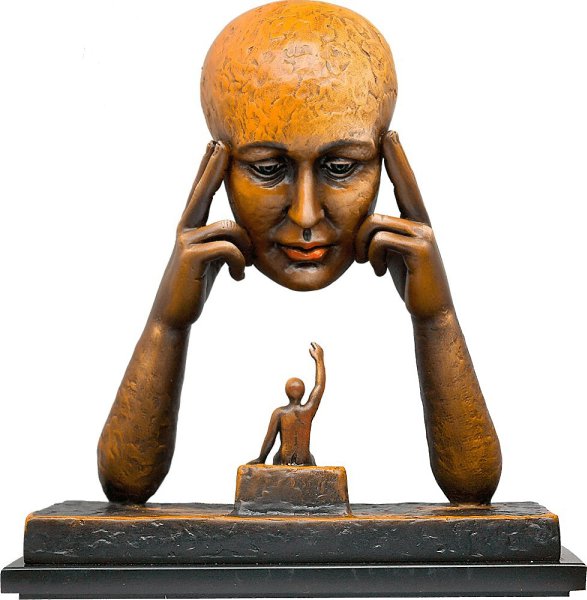 Спасибо за внимание!
Готов ответить на ваши вопросы.